AAUW CA Online branch
BALLOT PROPOSITIONS 2020

Gail Swain, VP Program and Moderator
Nancy  Mahr,  AAUW California,  Public Policy Committee and presenter

Bev Van Citters, VP Membership, Tech Help/Chat
AAUW CA Online Branch                                                     Nancy Mahr
10/3/20
1
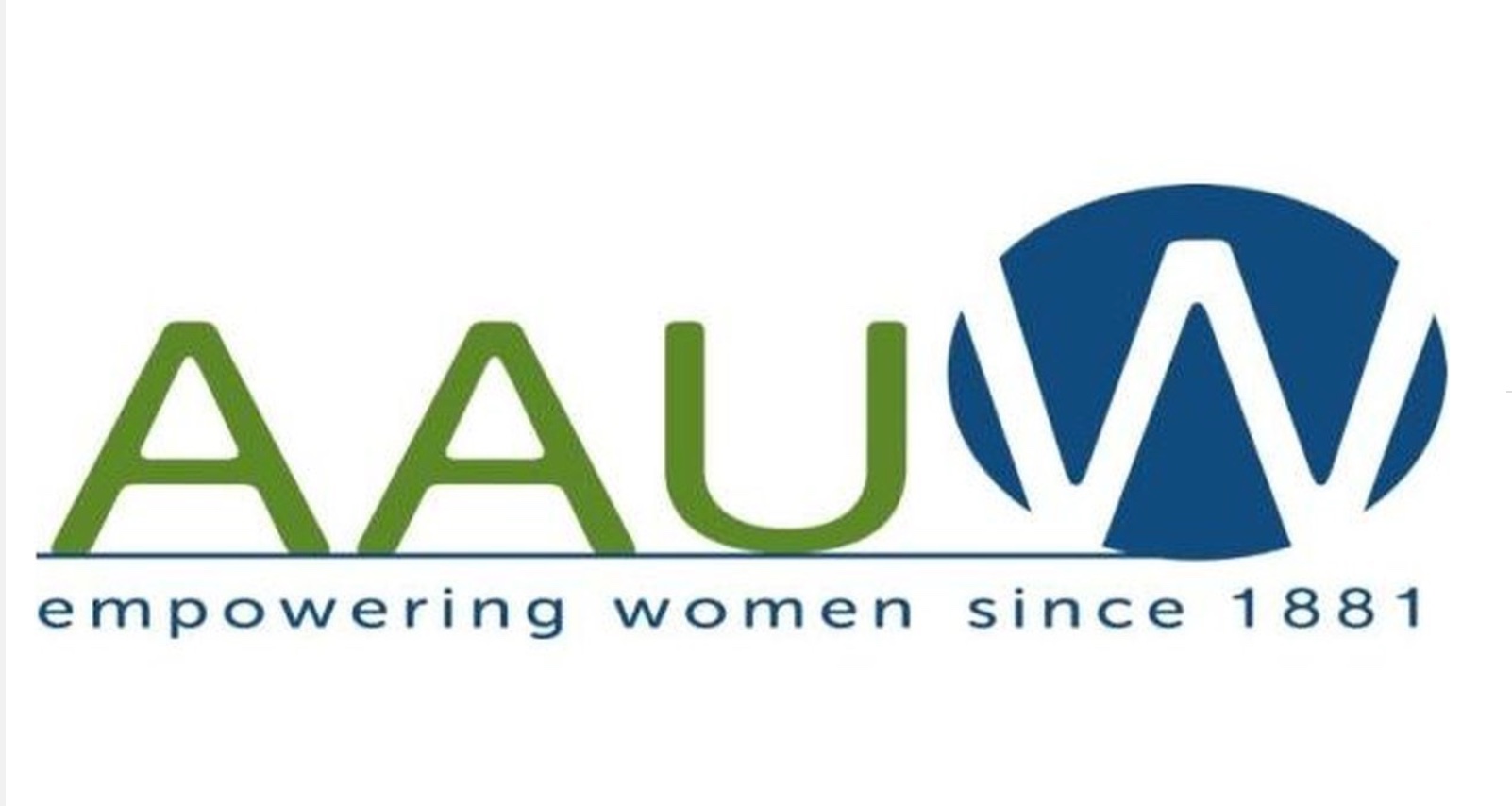 For more information:
AAUW  CA
Https://www.aauw-ca.org/proposition-update/

The League of Women Voters     https://lwvc.org/ 

Office of California Secretary of State Voter Guide
https://www.sos.ca.gov/elections/voting-resources/voter-information-guides
10/3/20
AAUW CA Online Branch                          Nancy Mahr
2
Ballot Propositions 2020
Election November 3, 2020
AAUW CA Online Branch                                           Nancy Mahr
10/3/20
3
THE ELECTION
• General election is November 3, 2020
• Consolidated election:  federal, state and local
• 12 state ballot measures
10/3/20
AAUW CA Online Branch                                 Nancy Mahr
4
PROPOSITIONS - OVERVIEW
Civil and voting rights - 	Props 16, 17, 18
Property taxation – 	Props 15, 19
Bond			Prop 14
Criminal justice		Props 20, 25
Regulation			Props 21, 22, 23, 24

County measure on finance
10/3/20
AAUW CA Online Branch                                 Nancy Mahr
5
PROPOSITION 14    BOND
Initiative bond measure
$5.5 billion bond for continued stem cell research

Sponsor:  Robert Klein - real estate investor and activist
10/3/20
AAUW CA Online Branch                                 Nancy Mahr
6
PROPOSITION 15	Property taxes
Initiative Constitutional amendment
Assesses large commercial properties more frequently and at current market value.  
Money generated goes to schools and local jurisdictions

Sponsor:  Schools and Communities First Coalition
10/3/20
AAUW CA Online Branch                                 Nancy Mahr
7
PROPOSITION 16  Affirmative Action
Legislative statute
Allows race, gender, ethnicity and country of origin to be considerations for school admittance and government contracts and employment
Repeals Prop 209 (1996)

Sponsor:   CA Legislature
10/3/20
AAUW CA Online Branch                                 Nancy Mahr
8
PROPOSTION 17  Voting rights – parolees
Legislative Constitutional amendment
Allows felony parolees to vote when prison time is completed and they are on parole in the community.

Sponsor:	CA Legislature
10/3/20
AAUW CA Online Branch                                 Nancy Mahr
9
PROPOSITION 19  Property taxes
Legislative Constitutional amendment
Allows older homeowners to transfer their lower property tax base anywhere in the state and also move to a more expensive home.
Inherited homes not used as personal residences to be reassessed at market value.
New revenue to assist fire control

Sponsor:   California Association of Realtors;  CA Legislature
10/3/20
AAUW CA Online Branch                                 Nancy Mahr
10
PROPOSITION 20	Criminal Sentencing
Initiative statute
Restricts early parole for certain crimes
Changes some theft and fraud crimes from misdemeanors to felonies
Requires DNA collection for some misdemeanors

Sponsor:	Assemblymember Jim Cooper
10/3/20
AAUW CA Online Branch                                 Nancy Mahr
11
PROPOSITION 21	Rent control
Initiative Statute
Authorizes local governments to place rent control on housing first occupied over 15 years ago

Sponsor:	Aids Healthcare (housing section)
10/3/20
AAUW CA Online Branch                                 Nancy Mahr
12
PROPOSITION 22	Gig workers
Initiative statute
• Defines rideshare and delivery drivers as independent contractors 
• Specifies certain benefits

• Sponsor:  Lyft/Uber/Doordash/Instacart/Postmates
10/3/20
AAUW CA Online Branch                                 Nancy Mahr
13
PROPOSITION 23 	Dialysis clinics
Initiative statute
Requires dialysis clinics to have a physician on site when open and increases infection reporting
Directs State Health Depart to interact with clinics


Sponsor:  SEIU-UHW west
10/3/20
AAUW CA Online Branch                              Nancy Mahr
14
PROPOSITION 24  Consumer privacy
Initiative statute
Expands consumer privacy laws relating to data sharing
Creates Privacy Protection Agency in Calif.

Sponsor:  Alastair Mactaggart,  SF real estate developer, activist
10/3/20
AAUW CA Online Branch                                 Nancy Mahr
15
PROPOSITION 25	Cash bail
Initiative referendum
Keep or reject SB 10
SB 10 would end the cash bail system in favor of a risk assessment program for release from jail while awaiting trial
Judges would administer the new program

Sponsor:   American Bail Coalition
YES – Keep SB 10		NO – Continue cash bail
10/3/20
AAUW CA Online  Branch                              Nancy Mahr
16
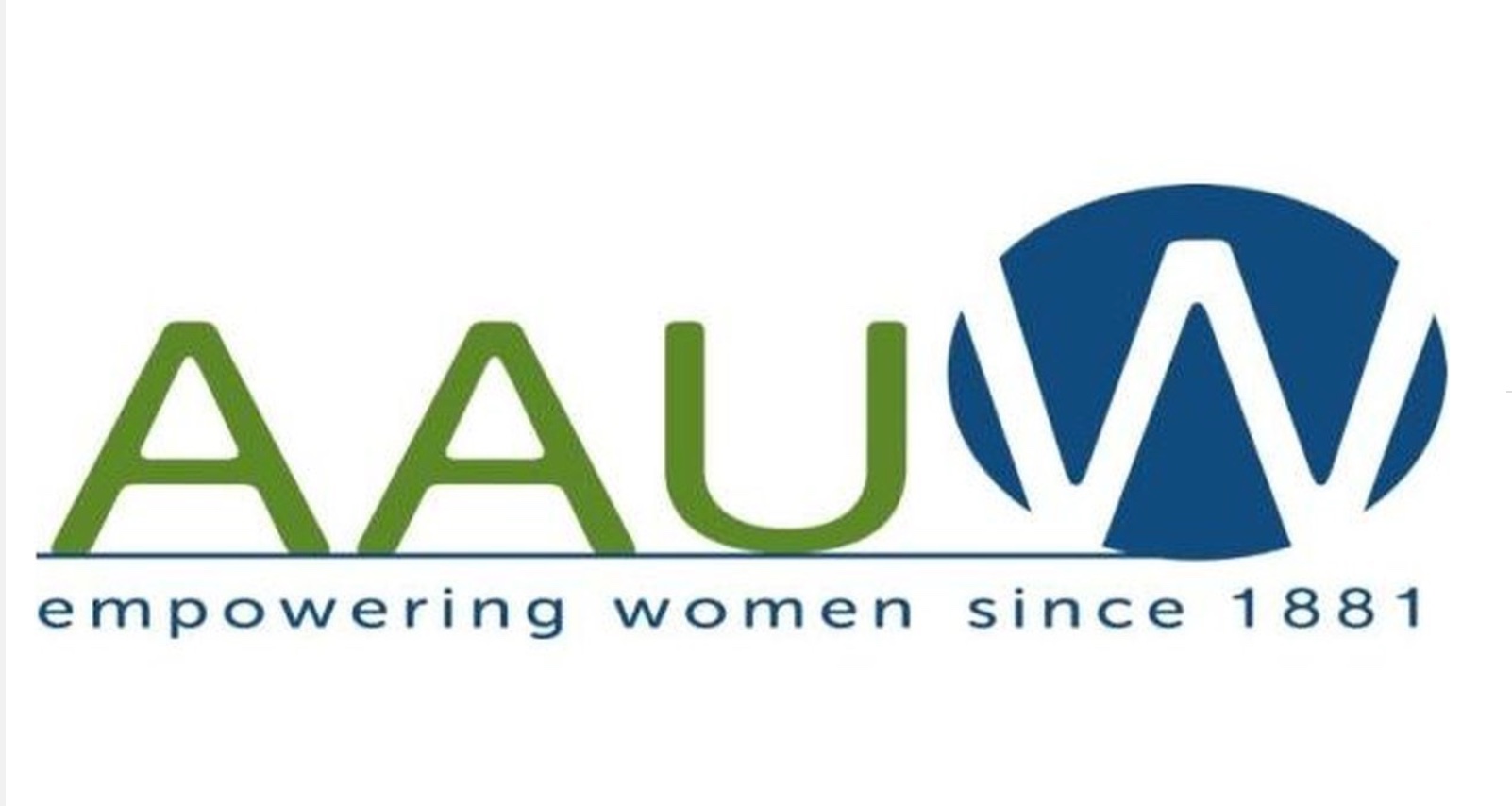 For more information:
AAUW  CA
Https://www.aauw-ca.org/proposition-update/

The League of Women Voters     https://lwvc.org/ 

Office of California Secretary of State Voter Guide
https://www.sos.ca.gov/elections/voting-resources/voter-information-guides
10/3/20
AAUW CA Online Branch                                 Nancy Mahr
17